1. Развитие фонематического слуха детей.Повторить только  слова со звуком Ж в середине слова
Прыжок, желудь, сапожок, ужи, жир, коржик, жалко, уважение, драже, жеребенок, жердь, прожектор, художник, оранжерея, жар, этажерка, дорожный, ближе, вожатый, бижутерия, сапожник.
2. Работа в тетрадяхРаскрасить картинки в названиях которых есть звук Ж
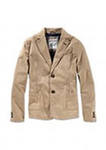 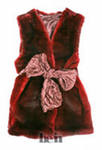 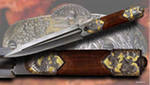 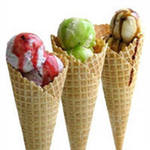 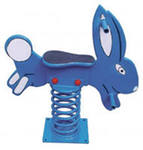 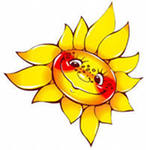 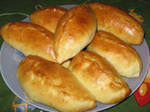 О каких предметах  можно сказать, что они железные?
Придумать предложения с этими словами
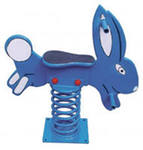 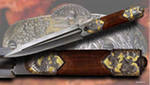 3. Дополнительное задание
Подобрать обобщающие понятия: «Назовите  одним словом»): жилетка, пиджак (одежда)




Мороженное, пирожок (продукты)
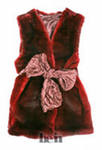 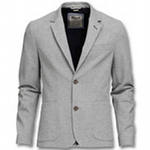 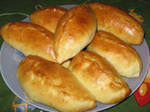 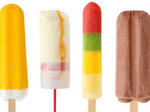 Исправить предложения, чтобы они стали правдивыми.
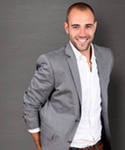 Миша надел рубашку на пиджак.

Наташа на карман нашила жилетку.

Шура порезала нож хлебом.

Морозилка лежит в мороженом.

Диван скрипит в пружине.

В пирожке печется печка.
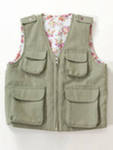 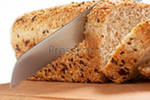 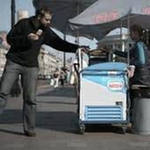 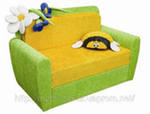 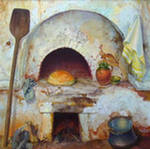 Отгадать загадку
Это лакомство на палочке
Любят девочки и мальчики.
В знойный день нас охладит,
Жажду, голод утолит.
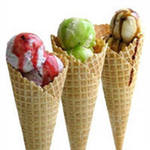 Образовать относительные прилагательные от имен существительных
«Скажите, какое будет мороженое, если в него добавить….»):
Шоколад - …(шоколадное мороженое);
Сливки - …(сливочное мороженое);
Ягоды - …(ягодное мороженое);
Молоко - …(молочное мороженое);
Фрукты - …(фруктовое мороженое);
Кофе - …(кофейное мороженое).